Cloud-scale VM Deflation for Running Interactive Applications On Transient Servers
Alexander Fuerst, Ahmed Ali-Eldin, Prashant Shenoy, and Prateek Sharma
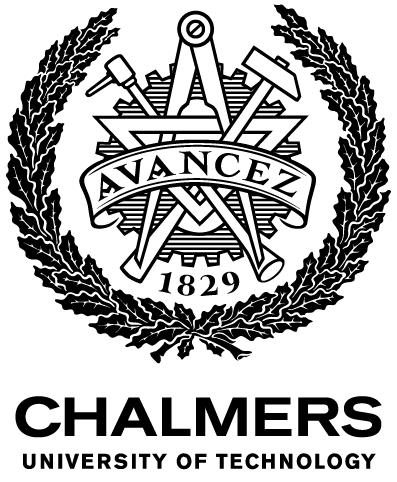 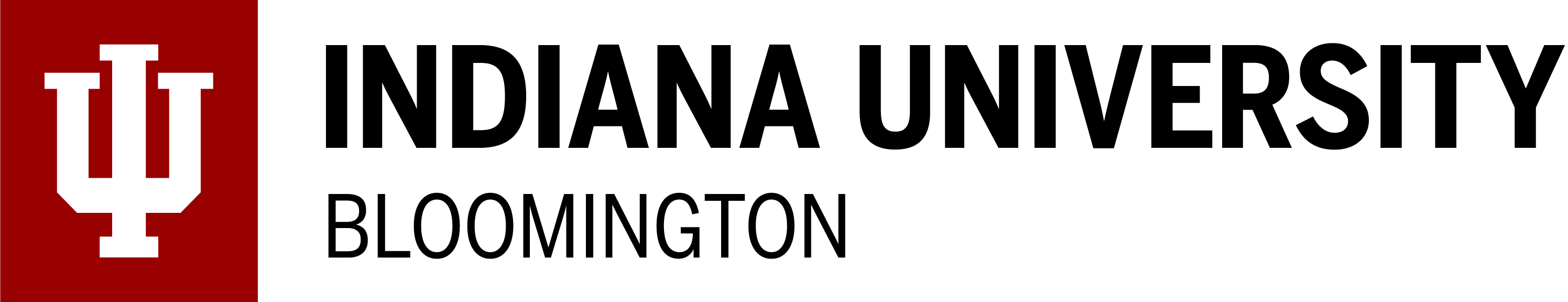 1
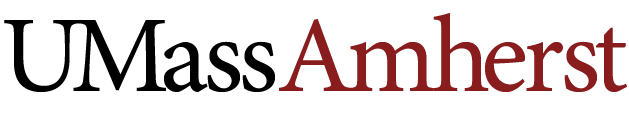 Transient Computing
Surplus cloud resources are sold at discounted rates as low-priority Virtual Machines (VMs)
AWS Spot Instances , Azure Batch VMs, Google Preemptible VMs
Current transient cloud VMs are subject to unexpected revocation (preemption)
Preemption leads to application failure and downtime
Not ideal for interactive and long running applications
How can we provide such low cost and low priority VMs without preemption?
Deflatable Virtual Machines
Fractionally reclaim resources from low-priority VMs, avoiding preemption
CPU, Memory, Network, Disk bandwidth
Allow to make forward progress, albiet with some performance degradation
Arrival of new VMs causes deflation of low-priority VMs
Classic, high-priority, On-Demand VMs unaffected
Physical Server
On-Demand VM
Deflatable VM
Deflatable VM
On-Demand VM
Incoming VM
Deflation Benefits & Tradeoff
Tradeoff: Possible performance degradation because of reduced resources
How feasible is deflation on typical cloud VMs?
How can we incorporate deflation in clouds?
Agenda
Transient computing
Deflatable Virtual Machines
Trace-based Deflatability Analysis
Server-Level Deflation
Cluster Deflation Management
Application Deflation Experiments
Related & Future work
Performance impact of deflation on typical Cloud VMs
Deflation causes underallocation
What fraction of time VM utilization is above deflation levels (performance degradation)?
If deflated allocation is above the VMs utilization, there is no performance degradation (slack)
Analyze traces from Azure and Alibaba
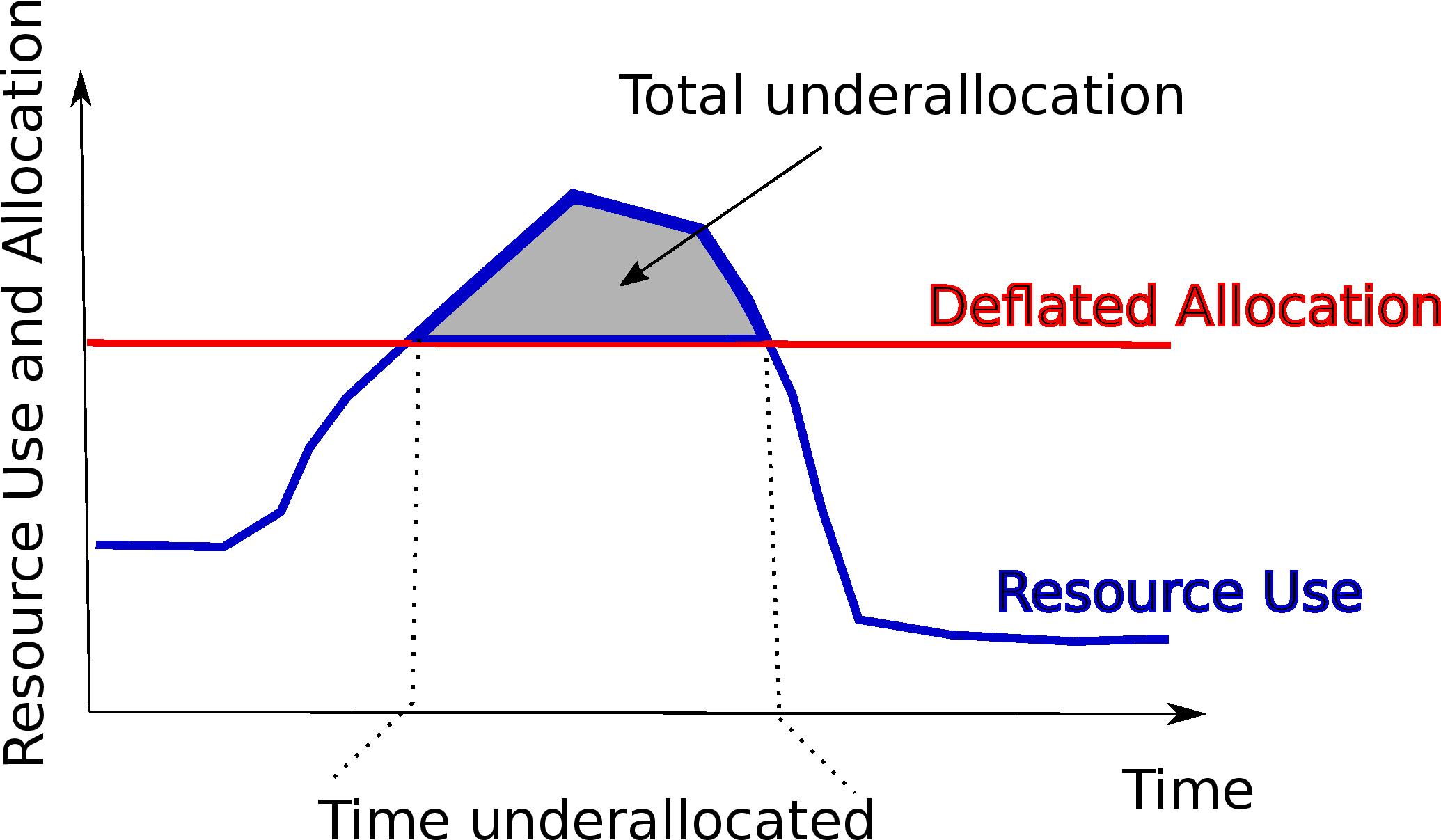 Slack
Slack
How much can CPU resources be deflated by?
Use timeseries of resource (CPU) utilization of Azure VMs 
Fraction of time that the CPU usage is higher than different deflation targets 
Interactive VMs will be impacted less than 20% of the time at 50% deflation
Most batch VMs impacted under 30% of the time
Interactive applications are over-provisioned to handle peak load
Fraction of time different VM types face underallocation, for different deflation levels
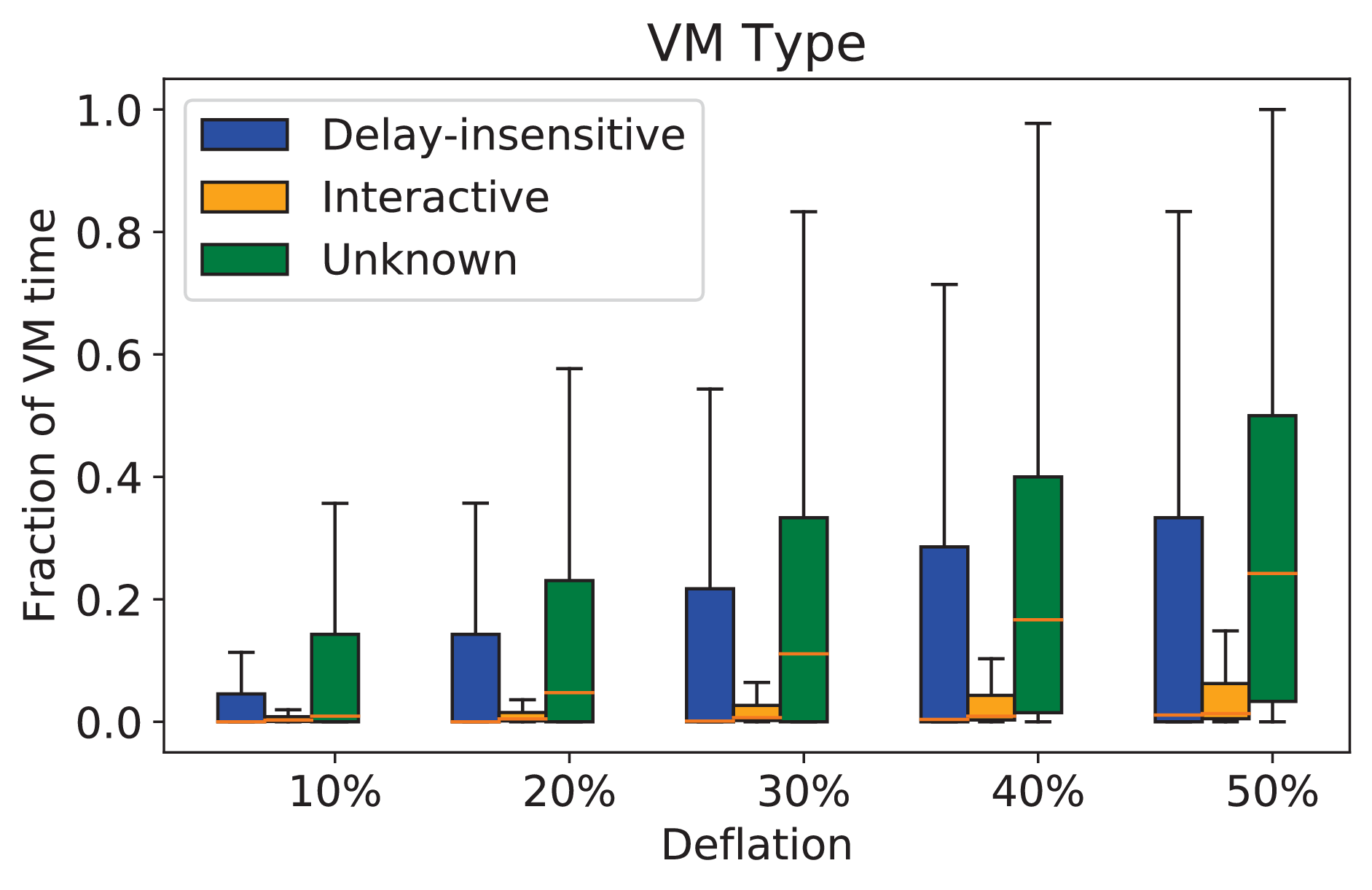 Memory and I/O Deflatability
Alibaba dataset has memory and I/O data from containers
Containers have high memory utilization, but
Primarily JVM apps 
Large heap but small working set
Low memory bandwidth usage (avg ~1%)
Very little disk and network usage (avg < 1%)
Cloud applications have significant deflatable slack
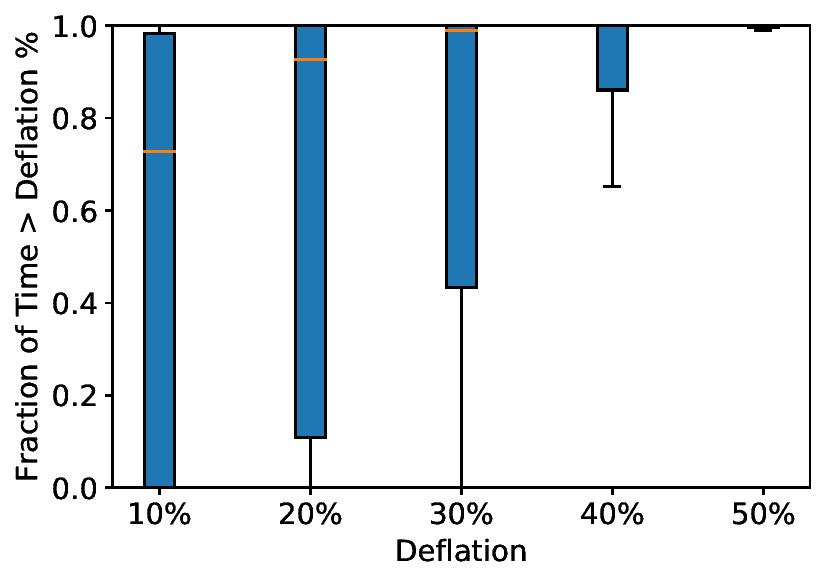 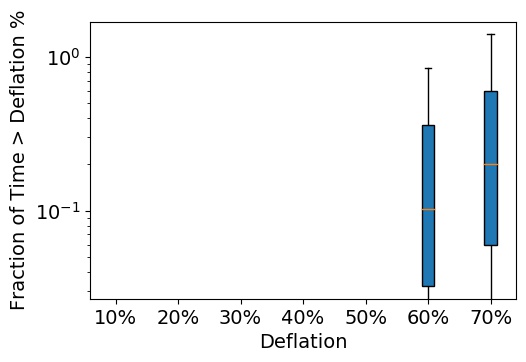 How is deflation achieved?
Deflation Mechanisms
Deflation Mechanisms
Explicit Guest-OS Deflation
VM Allocation
CPUs
OS hot-unplugs memory and CPU, returning to the hypervisor
Explicit to OS and application
Done in course-grained units (whole vCPUs)
Hotplug has a safety threshold that limits effectiveness
NICs and disk are unsafe to hotplug
Hypervisor must handle
Mem
NIC BW
Hot unplug
Disk BW
CPUs
Mem
VM sees 2 vCPUs, 3 Mem, full bandwidth after unplug
NIC BW
Disk BW
Deflation Mechanisms
Transparent Deflation via Hypervisor
Use traditional VM overcommitment mechanisms
CPU: Multiplex vCPUs to fewer physical CPUs
Memory: Swap VM pages
Transparent deflation adds overhead
Combine mechanisms into hybrid deflation:
Reclaim via hotplug up to safety limit 
Reclaim remaining via hypervisor
VM Allocation
CPUs
Mem
Transparently deflate
NIC BW
CPUs
Disk BW
Mem
NIC BW
VM still sees 2 vCPUs, 3 Mem, full bandwidth
Disks BW
How much to deflate?
Cluster Deflation Policies
Server Deflation Policies
All server resources are allocated
VM needs to be created on server
Can’t preempt to reclaim resources
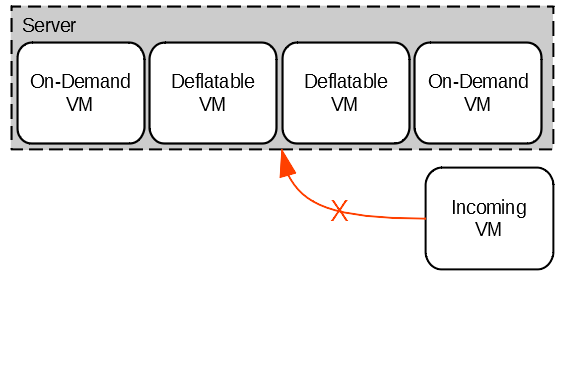 No room
By how much do we deflate each VM?
Server Deflation Policies
Proportional Deflation
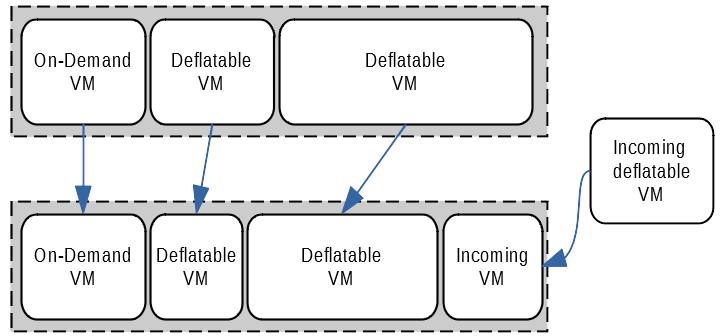 Incoming Size: 
R = 1
Server Deflation Policies
Priority Deflation
Physical Server
Incoming VM
Server Deflation Policies
Reinflation
As VMs exit or are removed, their resources are reclaimed
These can then be returned to deflated VMs
Easily computed as inverse of deflation calculation
R = -Rfree
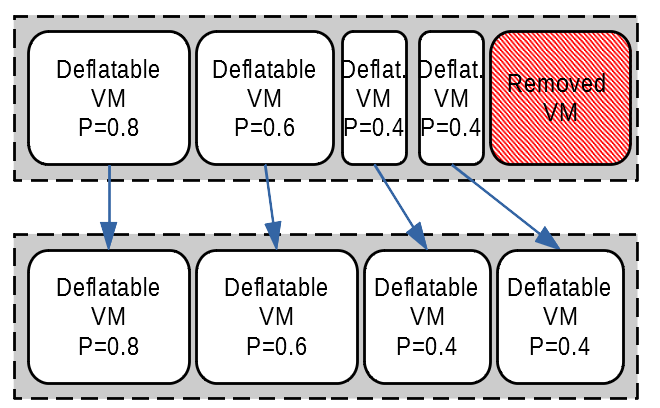 How do we decide where to place VMs?
Cluster-Wide Deflation Policies
VM placement naturally affects deflation
Track overcommitment of all VMs in cluster
Deflation-aware bin-packing intelligently chooses host
Can partition physical servers and assign deflatable VMs to them by priority
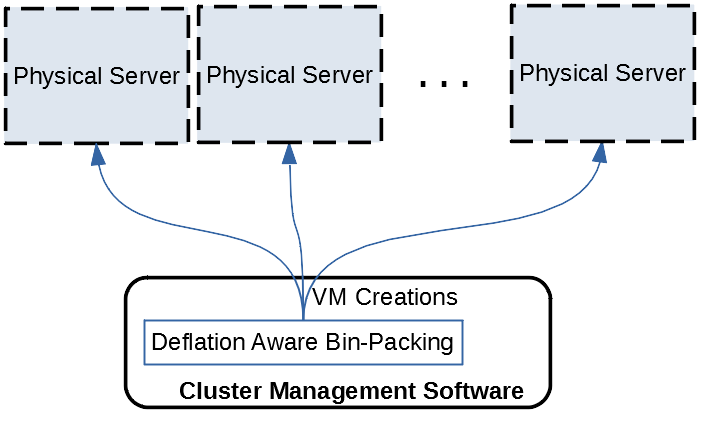 Cluster-Wide Deflation Policies
Deflation-Aware Bin Packing
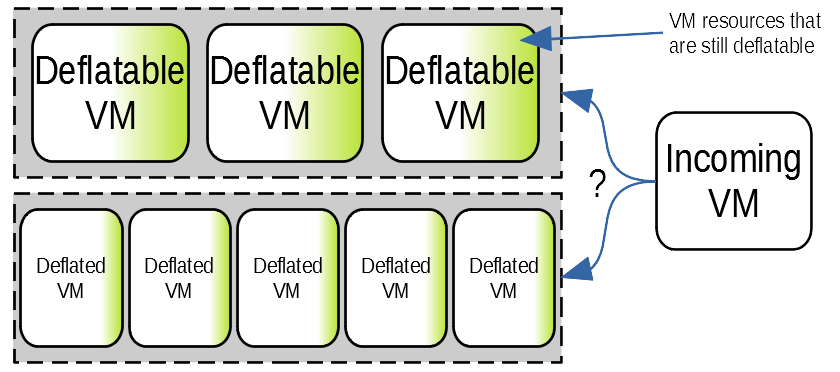 No server has free resources for incoming VM
Quantify low-priority VMs’ deflatable resources
Must account for existing server overcommitment
What server should we choose?
Cluster-Wide Deflation Policies
Deflation-Aware Bin Packing
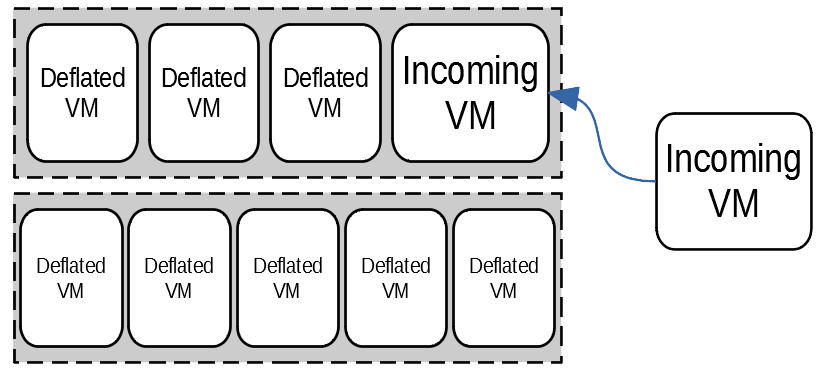 Let’s do some science
Experimental Evaluation
Evaluation Questions
How does deflation affect interactive application throughput?
Deflate highly interactive web app and services
Wikipedia, MySQL, Memcached, Apache HTTP
Does deflation reduce chance of preemptions in overcommitted clusters?
Cluster simulator (~2000 Python LOC)
Real VM utilization data from Azure
https://en.wikipedia.org/wiki/Wikipedia_logo
Wikipedia CPU Deflation
Mean response time is still less than 0.1 sec at 70% deflation
No requests dropped till 80% CPU deflation
Azure Simulation Throughput Loss
Use Azure traces to estimate throughput loss
Throughput reduced by only 4% even at extreme 80% cluster overcommittment 
Priority deflation keeps loss under 1%
Priority assigned based on p95 CPU 
Loss is lower than overcommitment due to unused VM resources (slack)
Shows effectiveness of bin-packing and proportional deflation policies
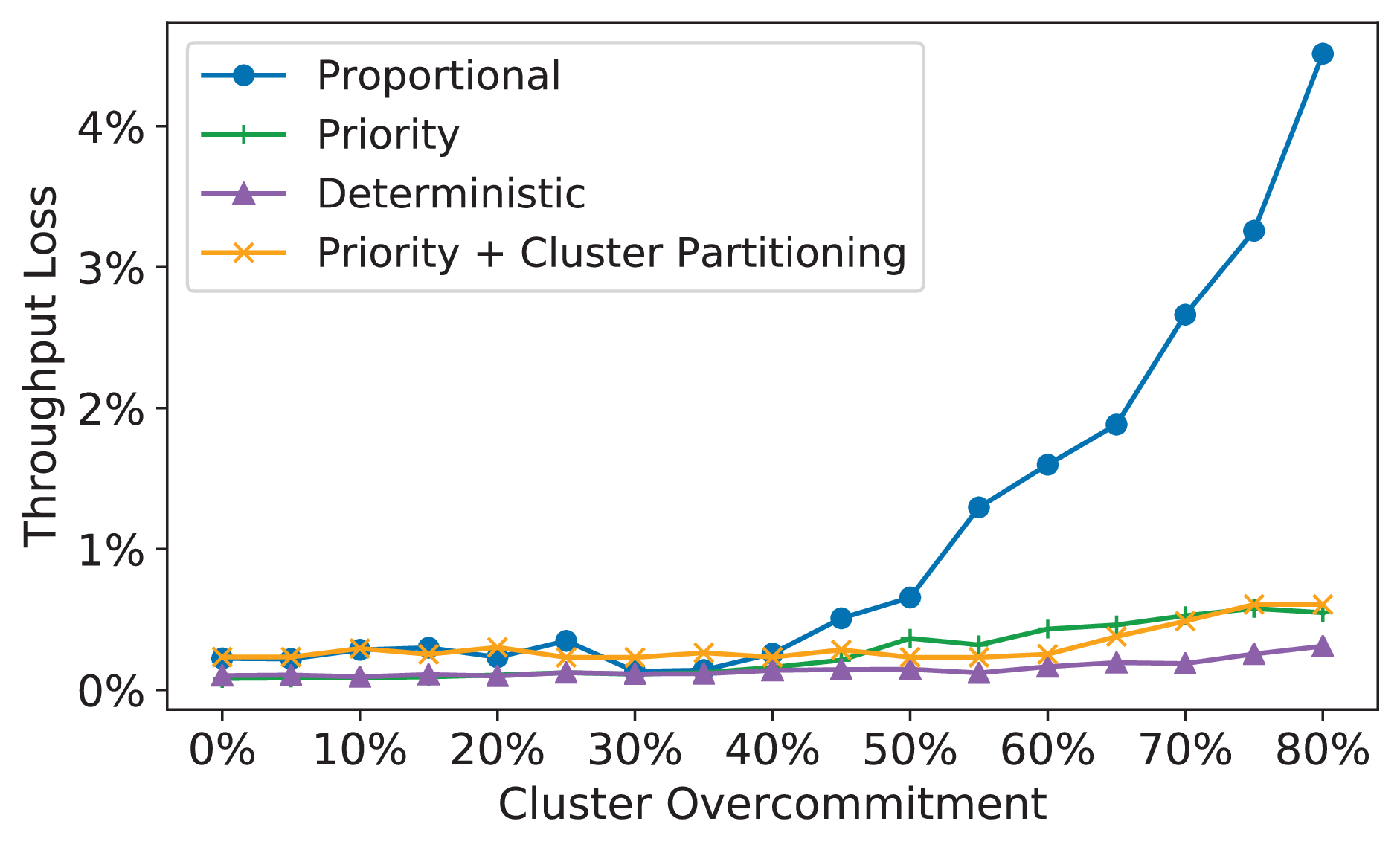 Preemption Reduction
VMs preempted if they are deflated below their minimum threshold
Negligible preemptions even at extreme cluster overcommittment (50%)
Interactive applications can thus be safely deflated without risk of downtime
Future
GPU deflation
Increase in performance interference due to deflation?
Impact of deflatable VMs on end-users
Related Work
Resource Deflation: [EuroSys ‘19] 
VM overcommitment: [Ballooning]
Burstable VMs: Inverse of deflatable VMs. 
Transient computing & fault tolerance [SpotWeb, SpotCheck]
Virtualized cluster management [VMWare DRS]
Conclusions
Deflatable VMs: An alternative to preemptible VMs for transient computing
Main idea: Fractionally reclaim resources instead of outright preemption
Real-world resource utilization (Azure and Alibaba traces) indicates most applications amenable to deflation
Hybrid deflation using hypervisor and OS level overcommittment 
Proportional deflation and bin-packing policies can increase cluster overcommittment by 50%, resulting in < 5% decrease in application throughput
Thanks!Questions?alfuerst@iu.edu
Backup Slides